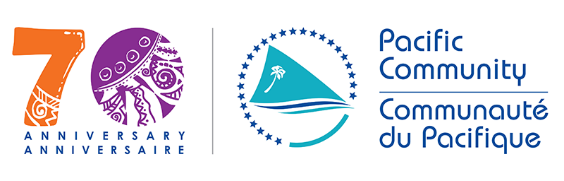 Supporting Agribusiness and Farmers to Reduce Importation Stephen HazelmanActing Coordinator –POETComPacific CommunityNadi, Fiji 1 & 2 April 2019
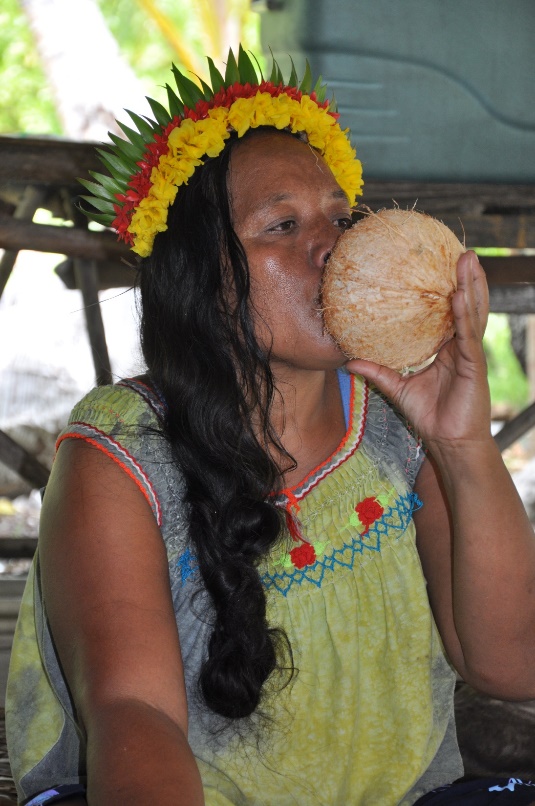 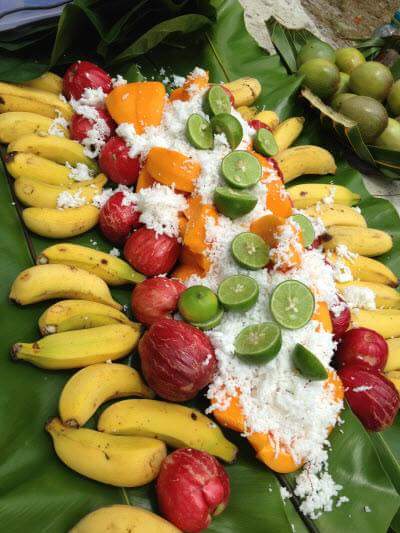 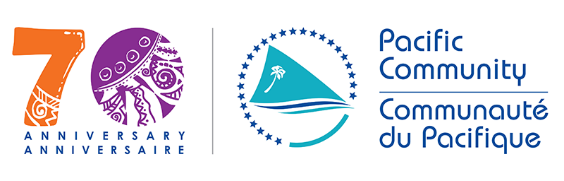 Content
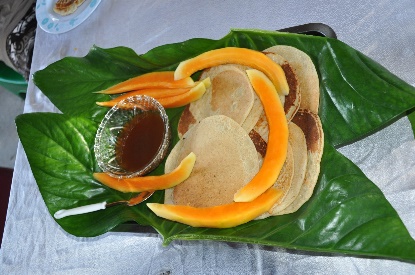 The Pacific Community
Divisions of the Pacific Community
Land Recourses Division
Factors – Agribusiness & Farmers reducing importation 
Organics
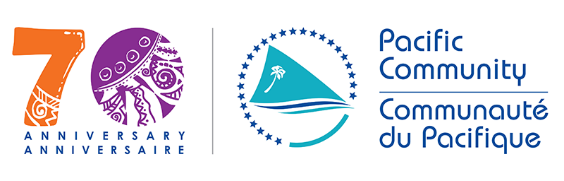 The Pacific Community
The Pacific Community (SPC) is the principal scientific and technical organisation in the Pacific region, proudly supporting development since 1947. 
We are an international development organisation owned and governed by our 26 country and territory members.
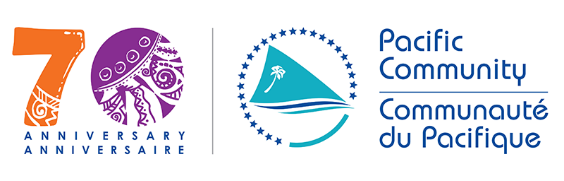 Divisions of the Pacific Community
Climate Change & Environment Sustainability
Education Quality & Assessment
Fisheries Aquaculture & Marine Ecosystem – DG Vanuatu Moses Amos
Geoscience Energy and Maritime 
Land Resources Division
Public Health 
Human Right Resources Team
Social Development Program
Statistics for Development
Special Project
Land Resources Division
Mandates: 
Ministers of Agriculture & Forestry Services (MOAFS)

Heads of Forestry & Agriculture Services (HOAFS)
Land Resources Division
Supporting Agribusiness & farmers to reduce importation
Supportive Government Policy
Sustainable financing /capital/pricing 
Capacity building for farmers
Sustainable farming practices 
Effective and Functioning value chains
Quality of products/ food safety & certification
Consistence supply of produce
Value addition & processing 
Partnership and coordination 
Close partnership with Chefs and Procurement Officers
Effective advisory systems
Effective Market Information Systems/ICTs
Effective targeted Agricultural Research 
Engagement of Youth
Value and learn from Informal marketing arraignments
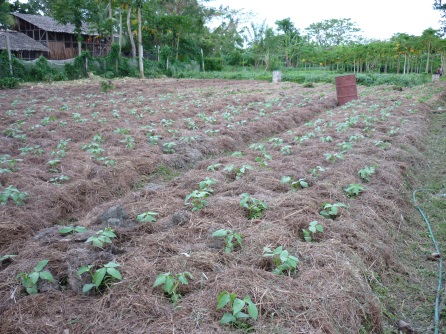 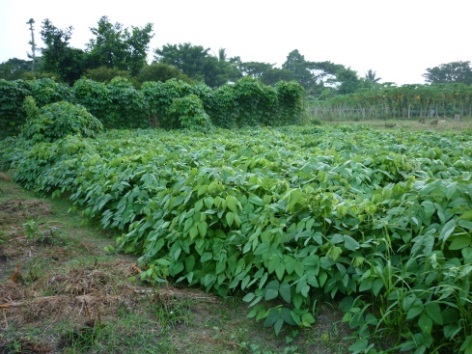 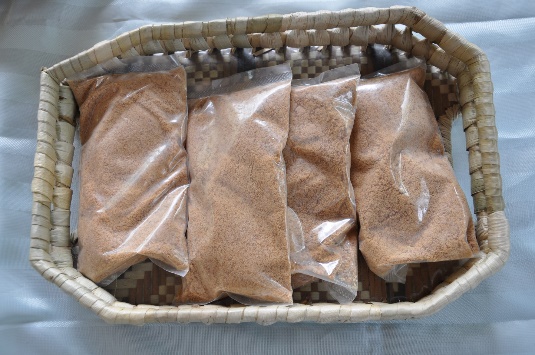 Continue….
Production, production, production
Farming systems – Biodiversity vs mono 
Season and Off Season production
Sustainable farming practices – no other option
Local cuisine on menu
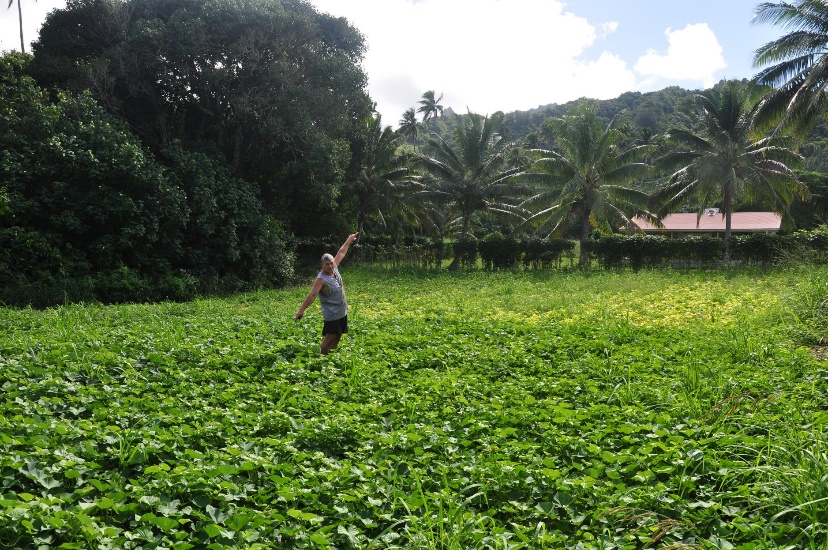 POETComs actions to facilitate access to Certification & Brand development
Pacific Organic Guarantee System
Development of Pacific Organic Standard
Suits local conditions
Fair trade component
Partner Certification Bodies 
Local Auditors
Organic Pasifika Marks
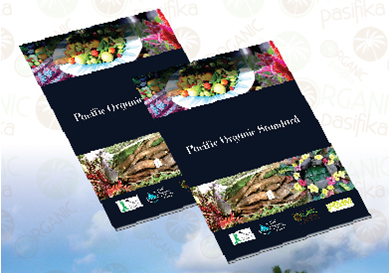 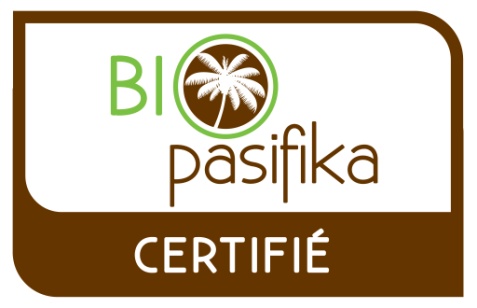 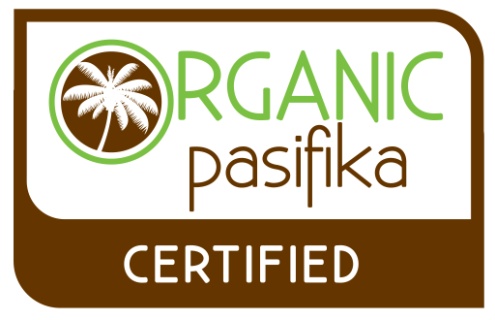 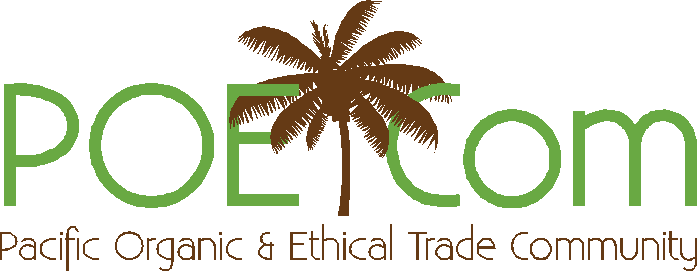 Pacific Organic Tourism & Hospitality Standard
Our International Partners
International Certifying Bodies we work with - MOU
NASAA – Australia
Australian Certified Organics – Australia
Bio Gro – New Zealand
Bio Agricert – EU
Ecocert- France/EU
Combine Union – Asia
One Cert – USA

POETCom has MOUs with these Certifying Bodies

Seat on POETCom’ s Standards & Certification Committee – our technical arm

Auditors Training – to certify on behalf of CBs in the Pacific – cut costs of 3rd Party Certification
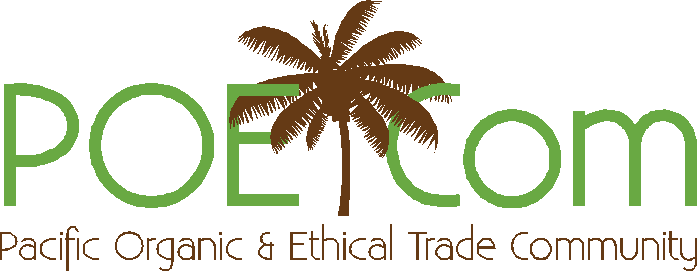 Local Market Development
-meeting local needs, including tourism and preparing for export-
Participatory Guarantee Systems
Low cost
Focus on farmer empowerment, capacity building and organisation
Prepares small holders for entering markets
of PGS.
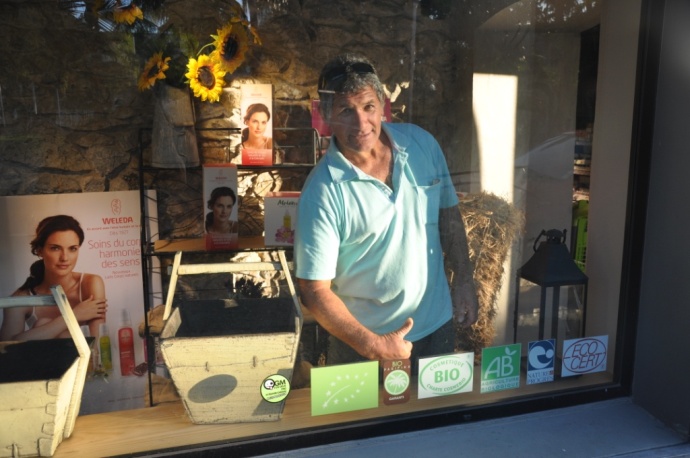 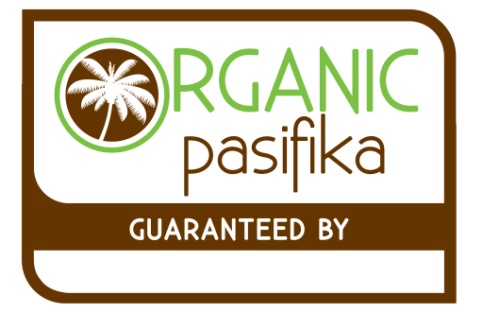 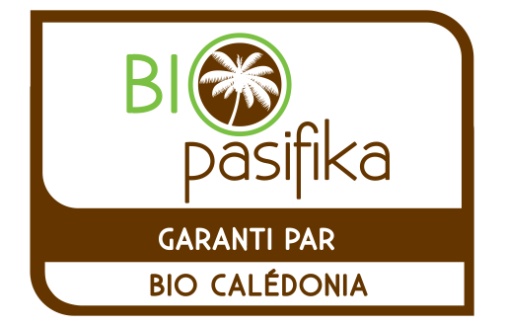 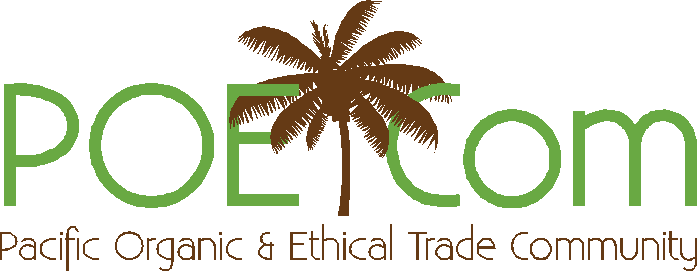 2 methods of Organic Certification
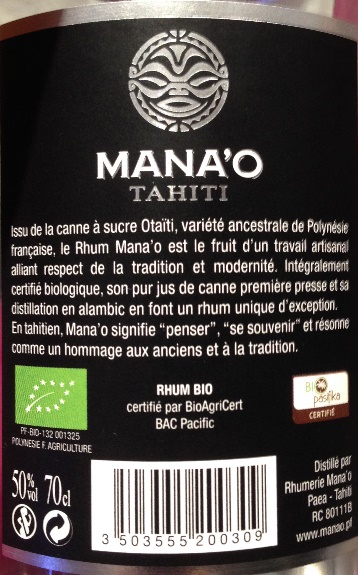 3rd Party Certification 



Participatory Guarantee System
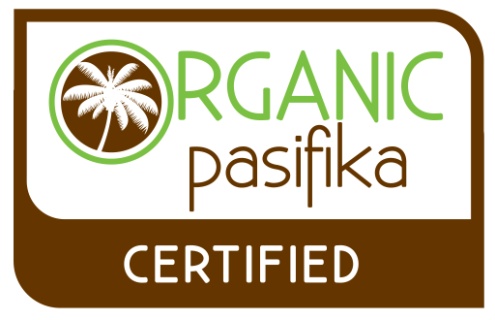 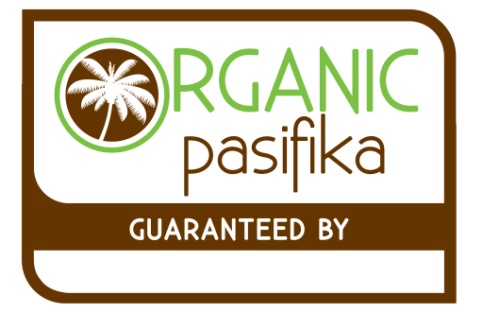 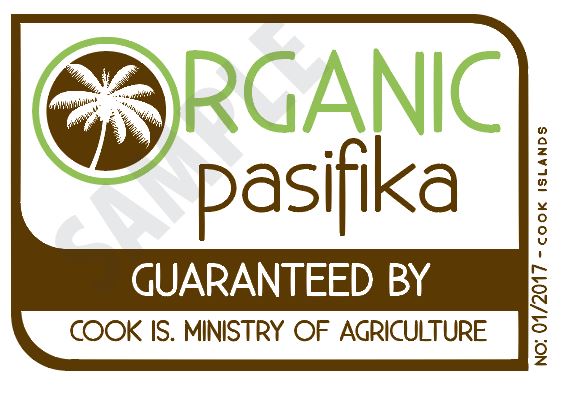 Organic Policy
Development of the Pacific Organic Policy Tool Kit – IFOAM Organic International
http://www.organicpasifika.com/pasifikapolicytoolkit/

Vanuatu National Organic Policy
Fiji National Organic Policy
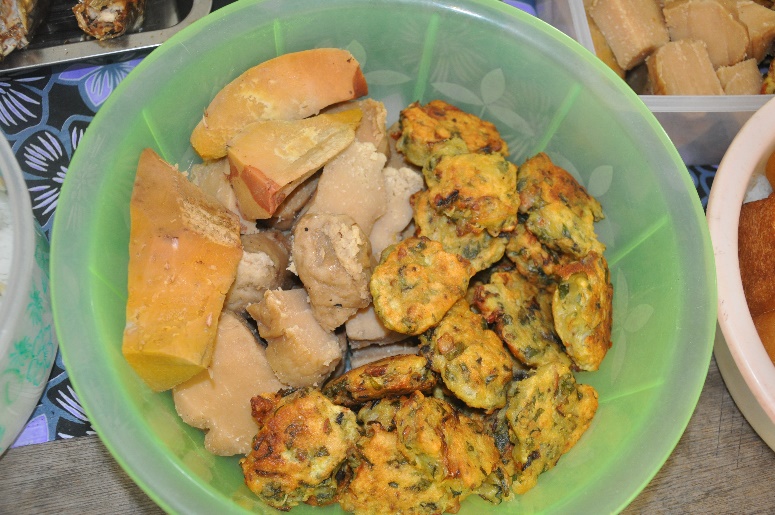 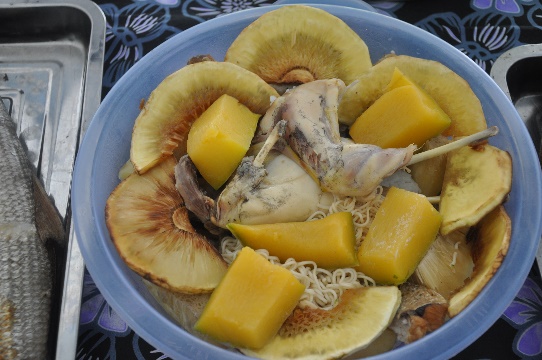 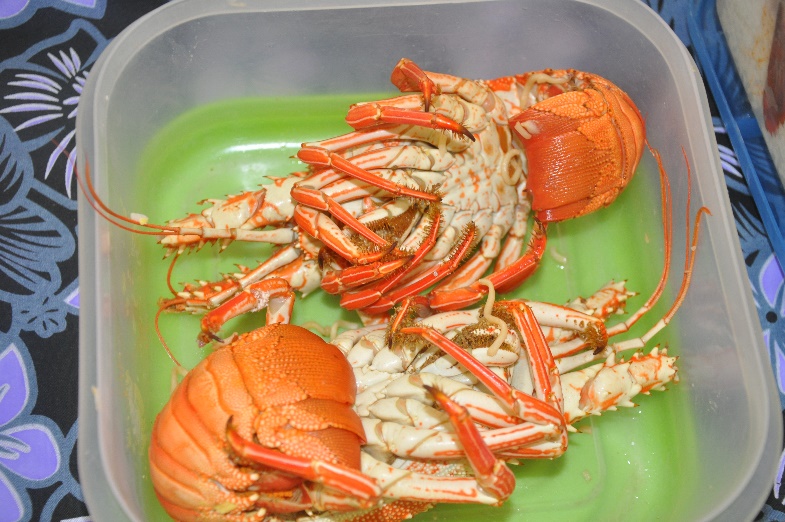 Thank YouStephenh@spc.intwww.spc.int
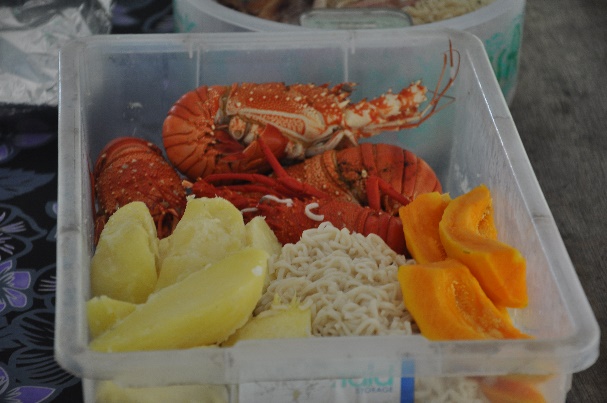 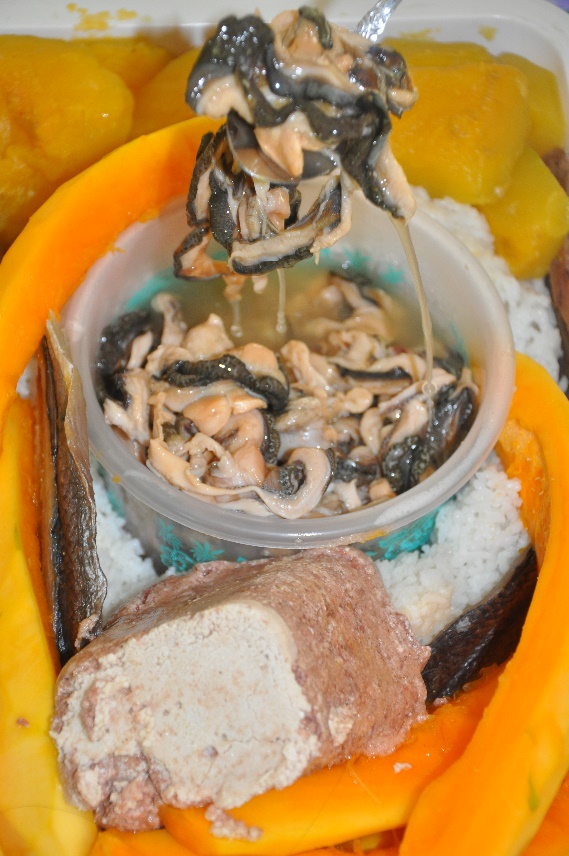 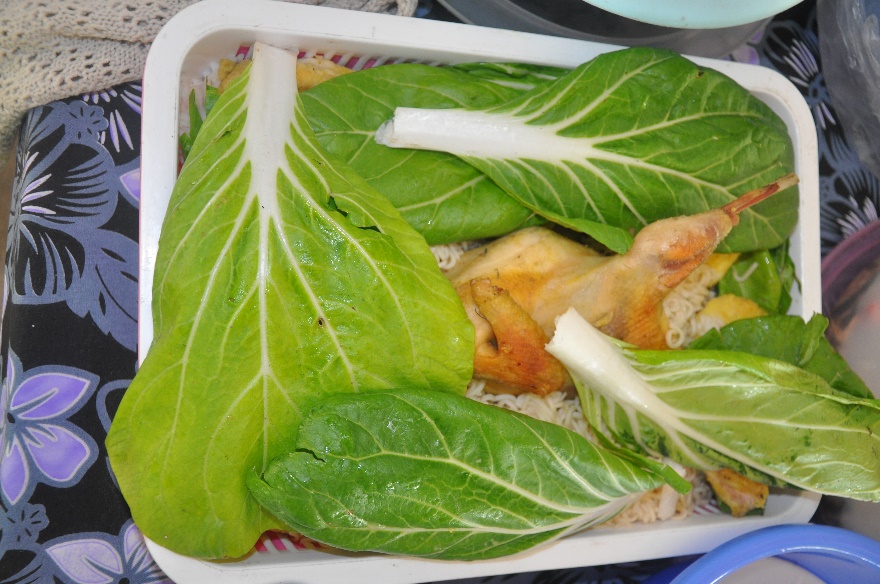 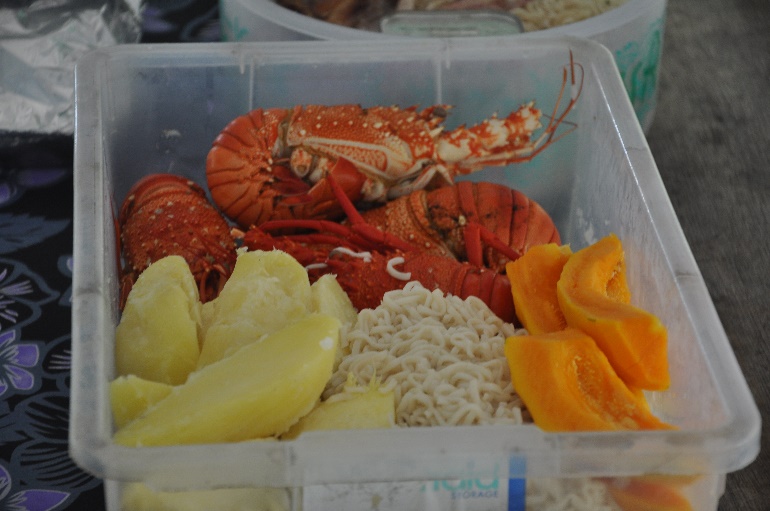